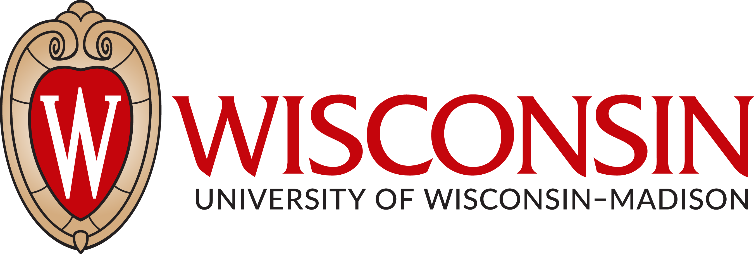 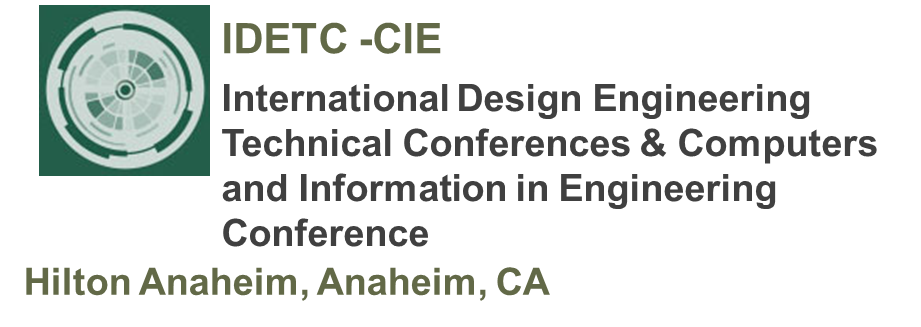 Tutorial 1Learning Topology Optimization Through Examples and Case Studies
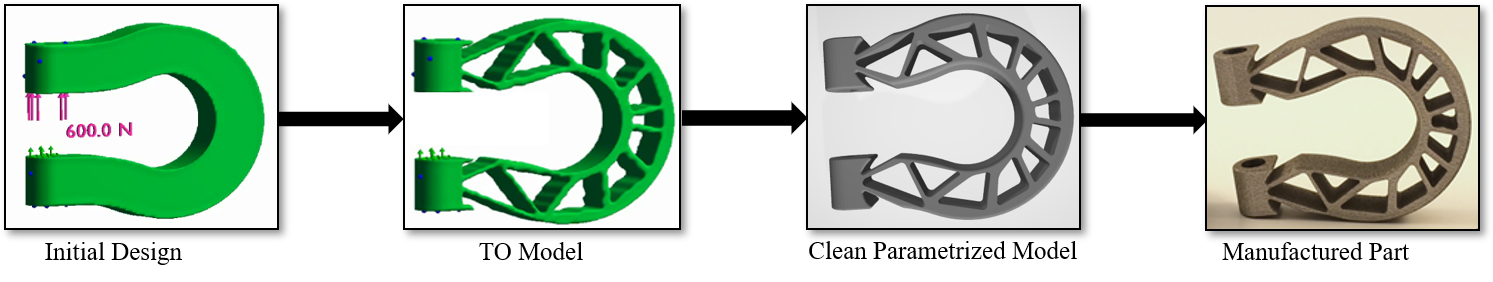 August 18, 2019
FEA for Topology Optimization
2
FEA
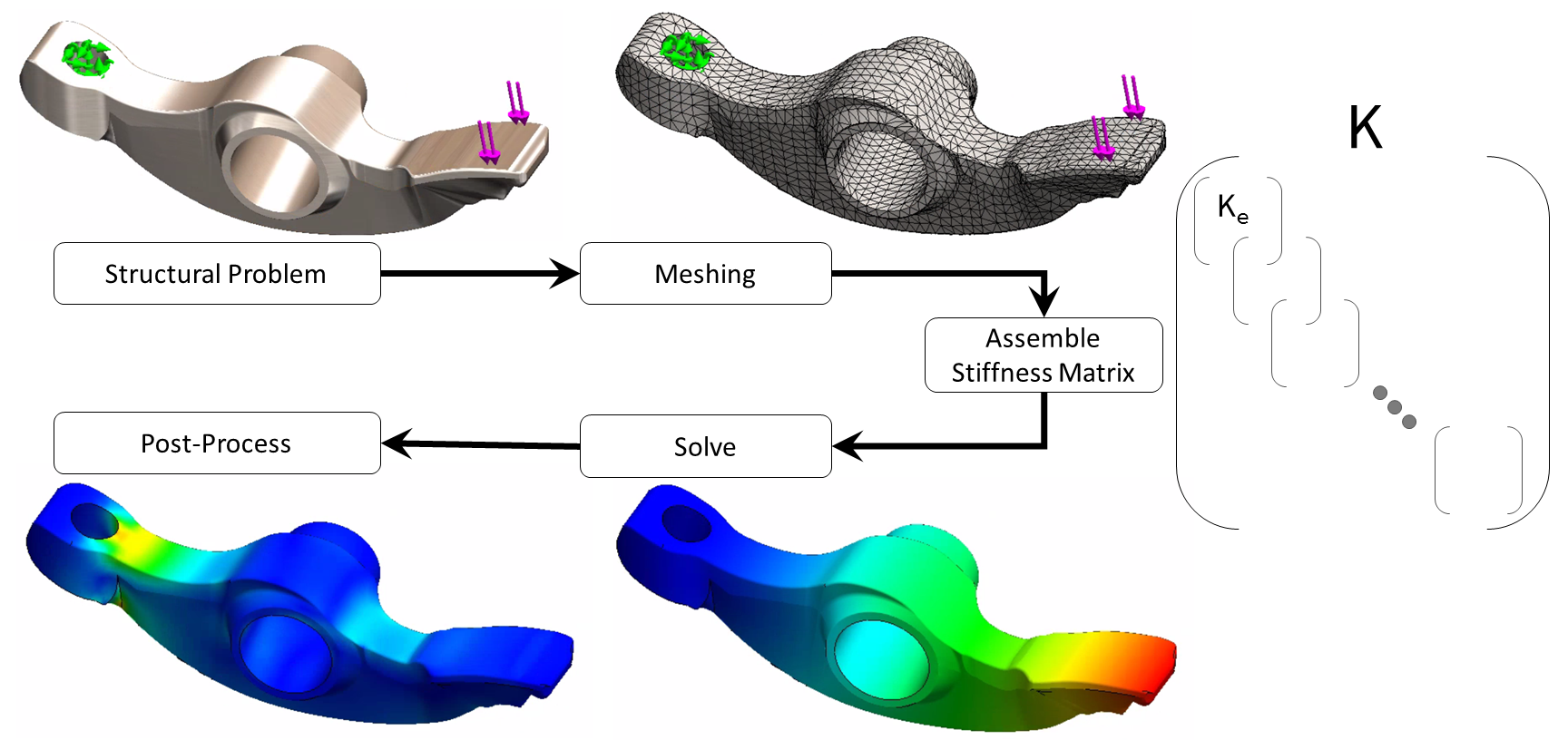 3
TopOpt relies on FEA
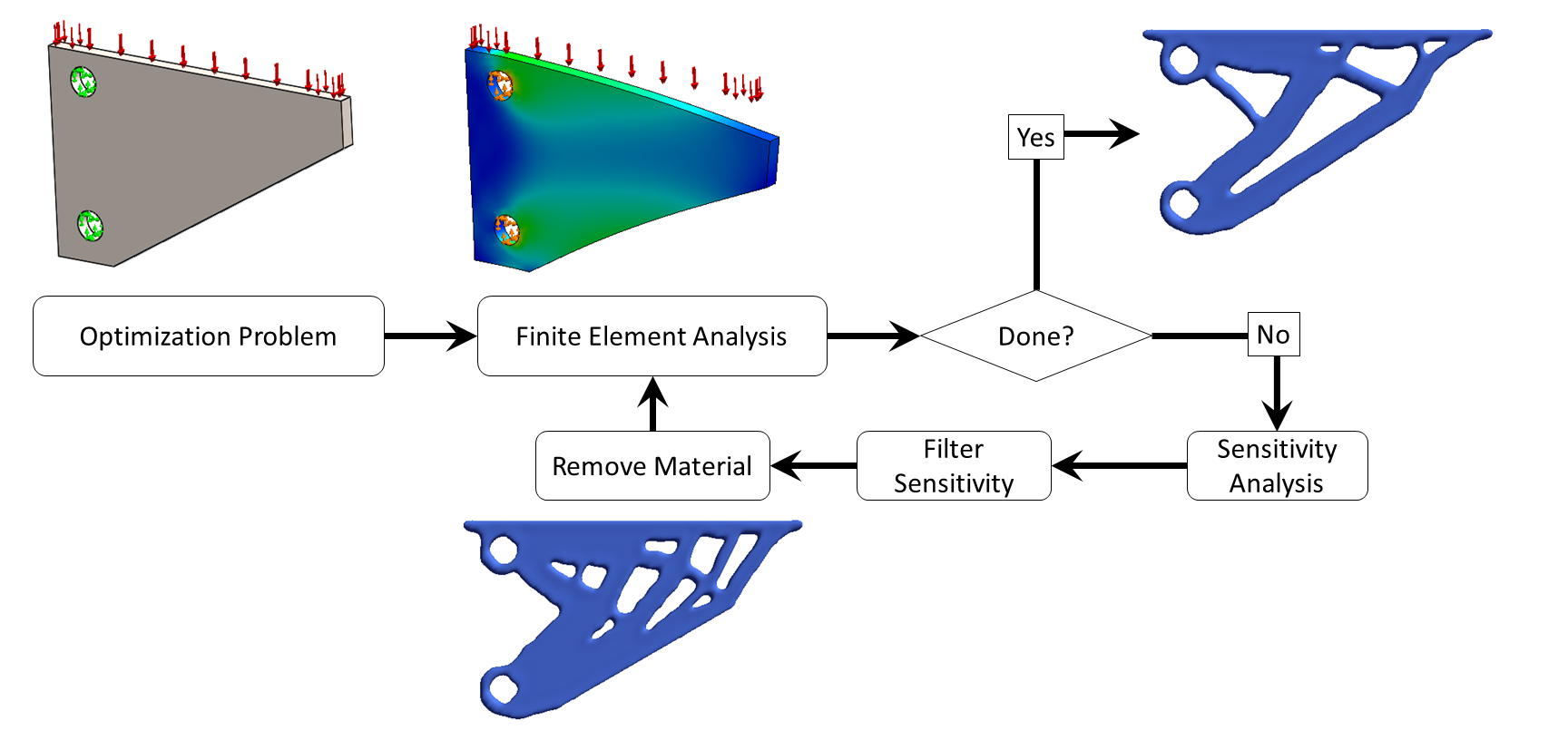 4
FEA for TopOpt
Can use any generic FEA engine … but
Robust 
Fast
Scalable
(Sufficiently) accurate
Customized FEA engine can help accelerate topopt!
5
FEA
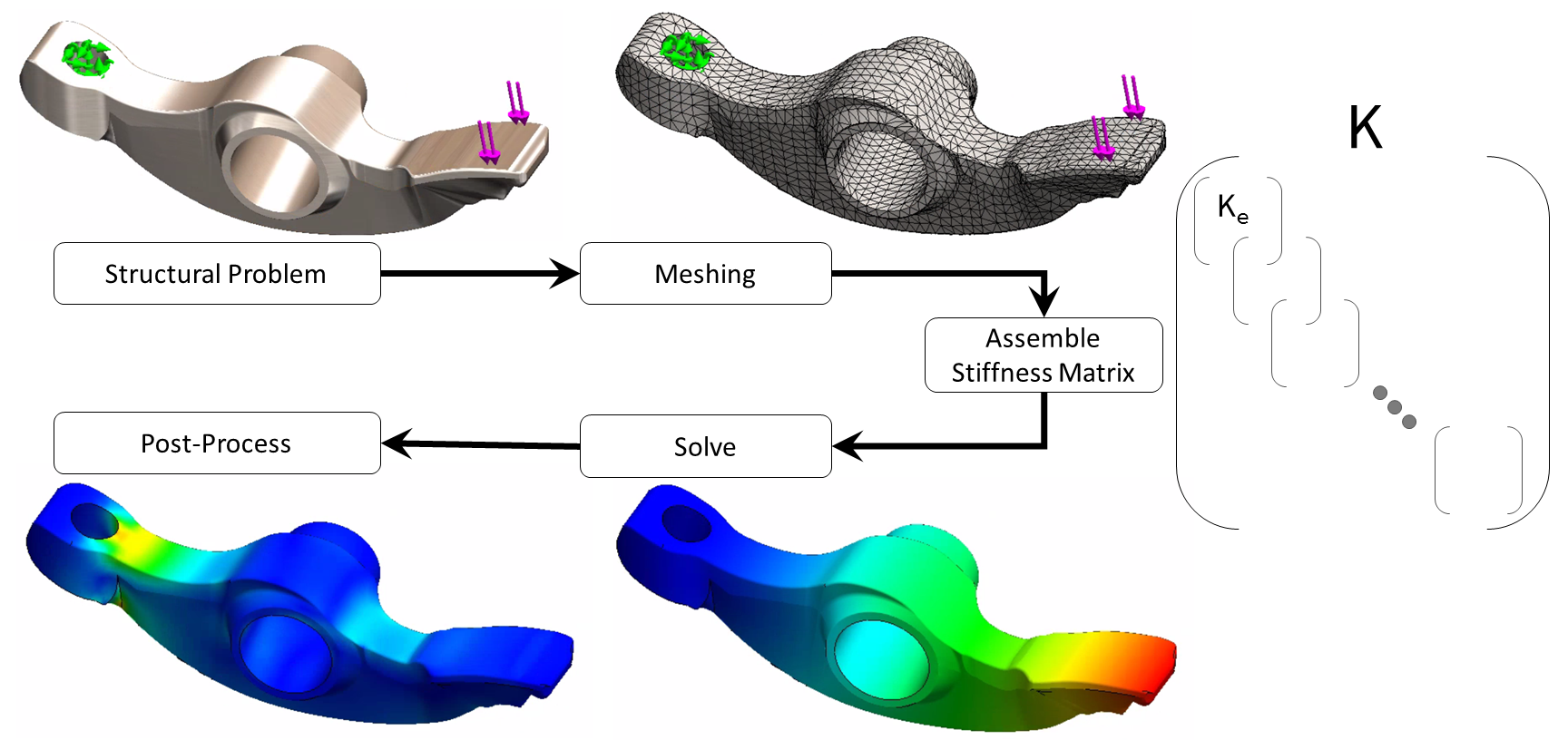 6
FEA for TopOpt: Meshing
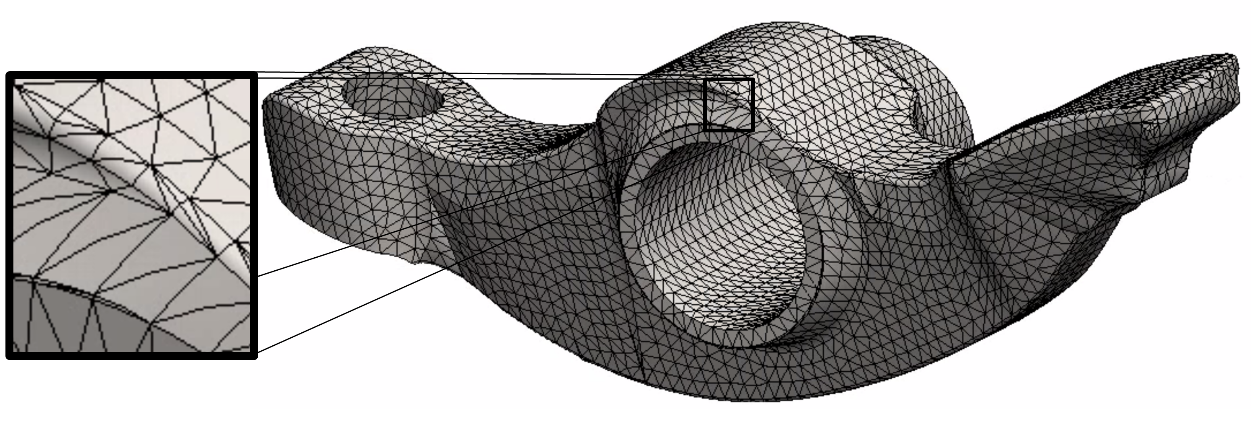 Classic mesh (tet-mesh)
Conforms to geometry
Accurate
Slow
Not robust
Not scalable
Change in topology?
Voxel mesh
Fast
Robust
Highly scalable
Fast FEA
Accuracy?
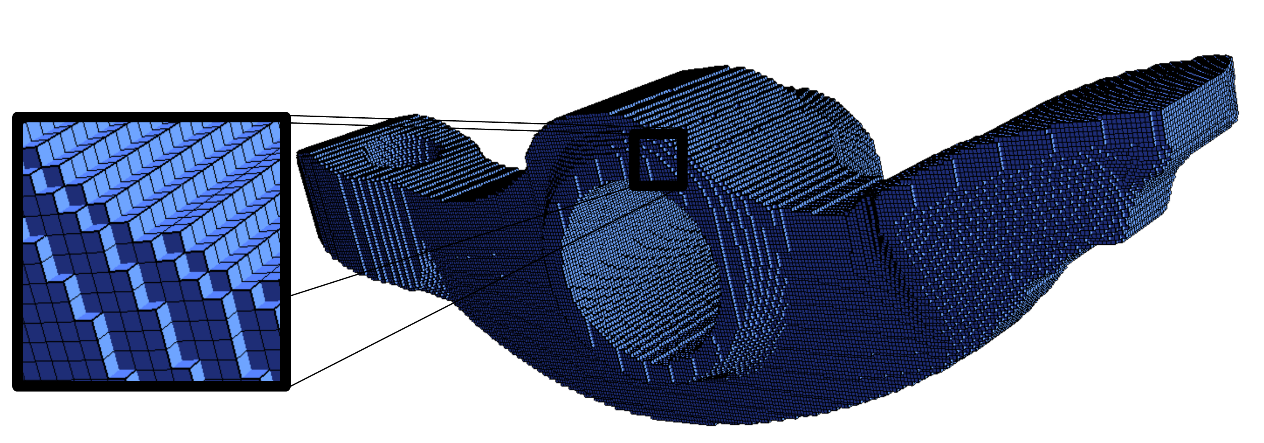 Stress smootheners used in topology optimization.
FEA
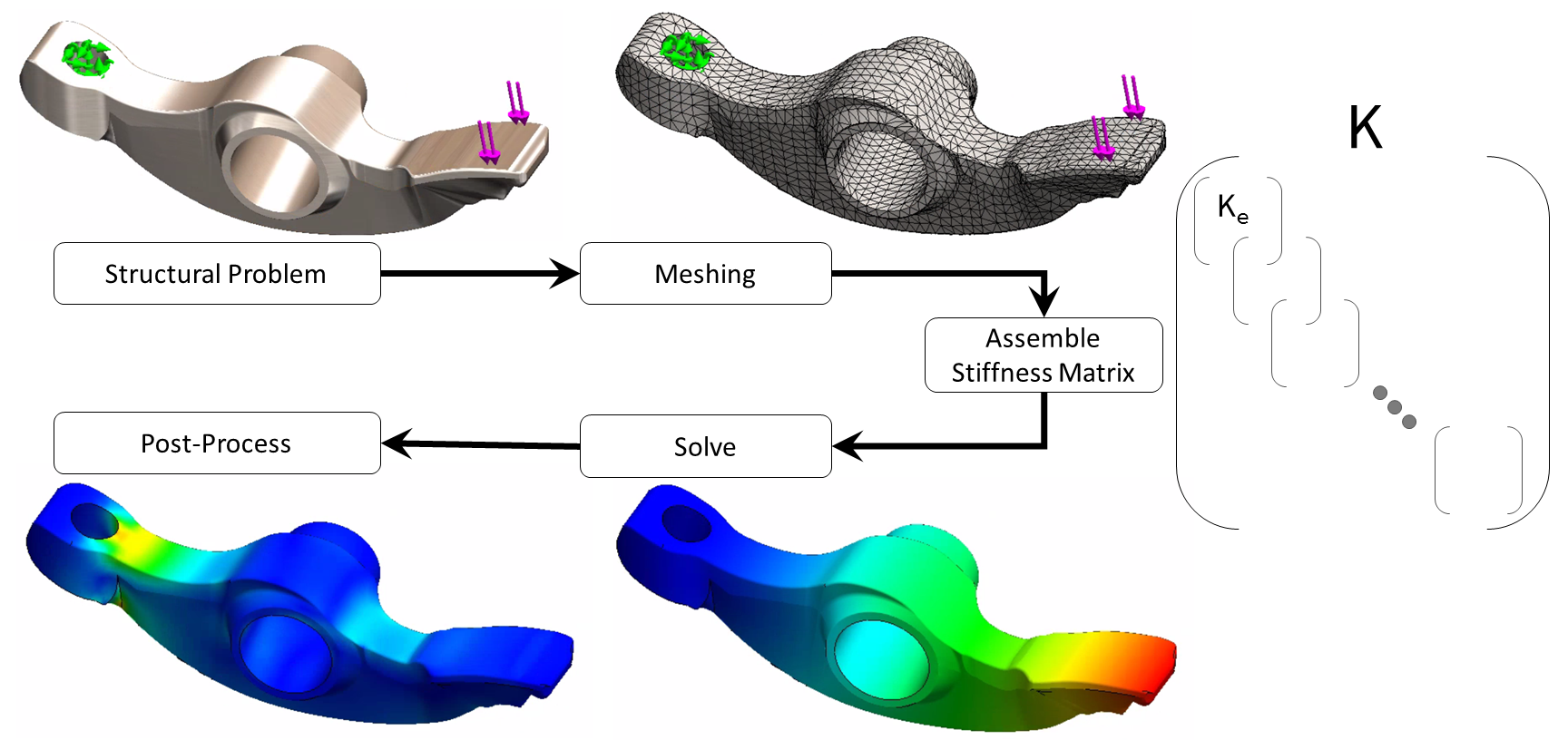 8
Bottleneck: Memory Access
Done?
FEA
Design
Space
No
ChangeTopology
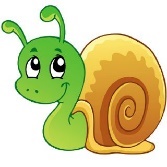 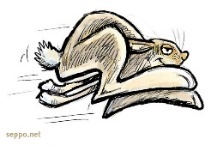 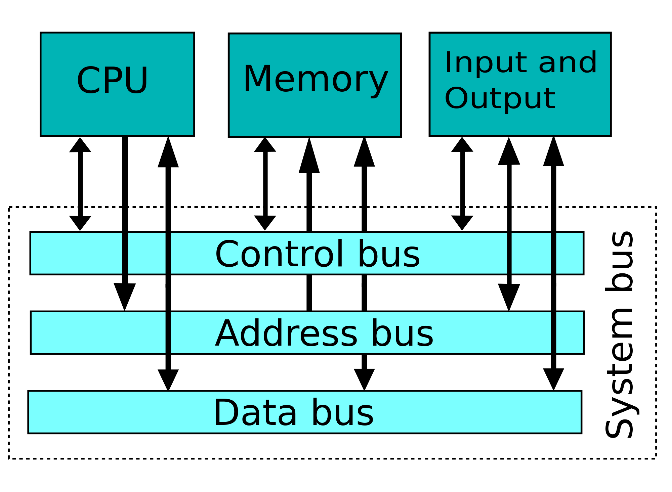 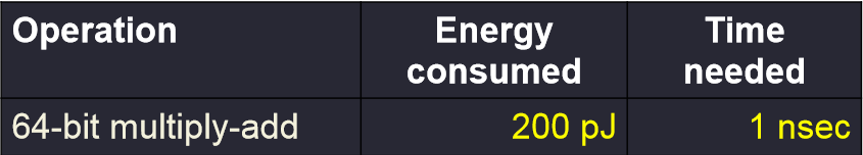 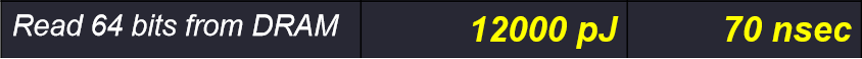 [“The End of Error: Unum Computing”, Gustafson, CRC Press,2015]
Methods
Direct
Robust but memory hungry
10
Methods
Direct
Iterative
(Conjugate gradient)
Strengths
Simple 
Scalable
Challenges
Fast SpMV Kd
Good preconditioner
11
Details in Publication
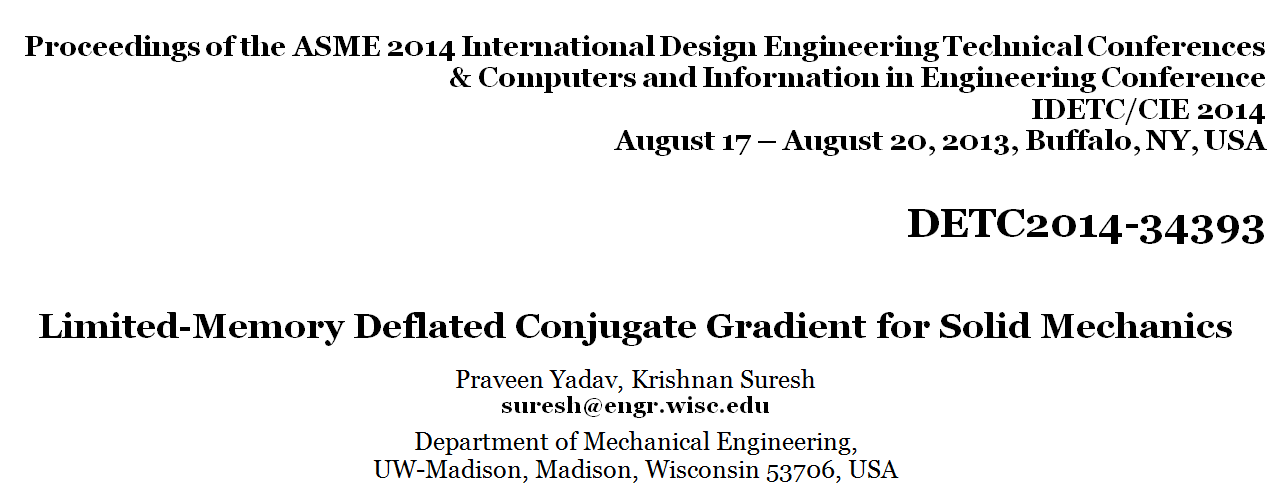 Experiment
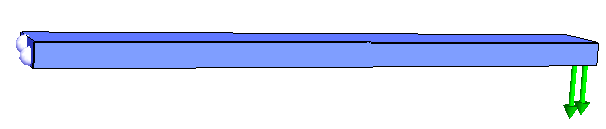 Assembled Kd
770
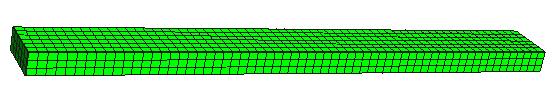 Assembly-free Kd
106  Elements
1 Distinct
37
3.8
CPU
Identical result
Reduced memory
13
Thin Solid: Iterations
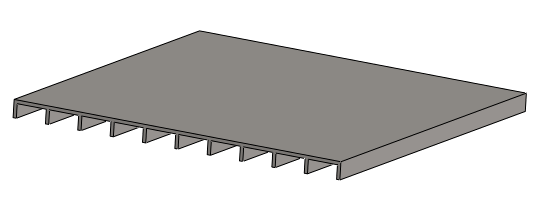 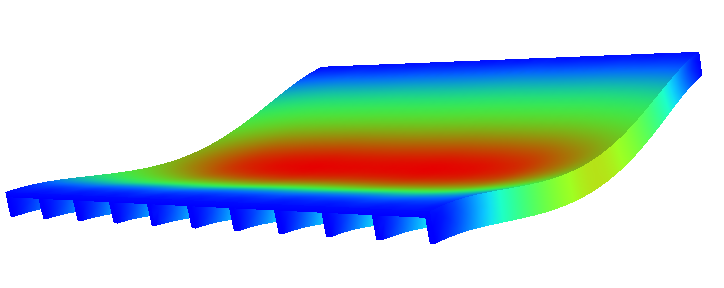 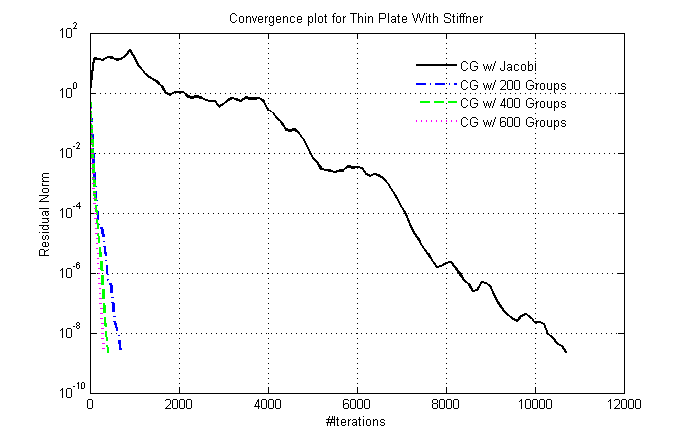 3.15 million DOF
14
Lens Mount
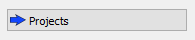 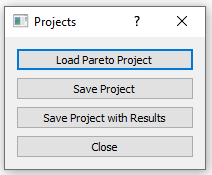 Load project
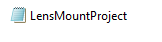 Navigate to the ParetoExamples folder
Select LensMountProject.prj
15
Lens Mount
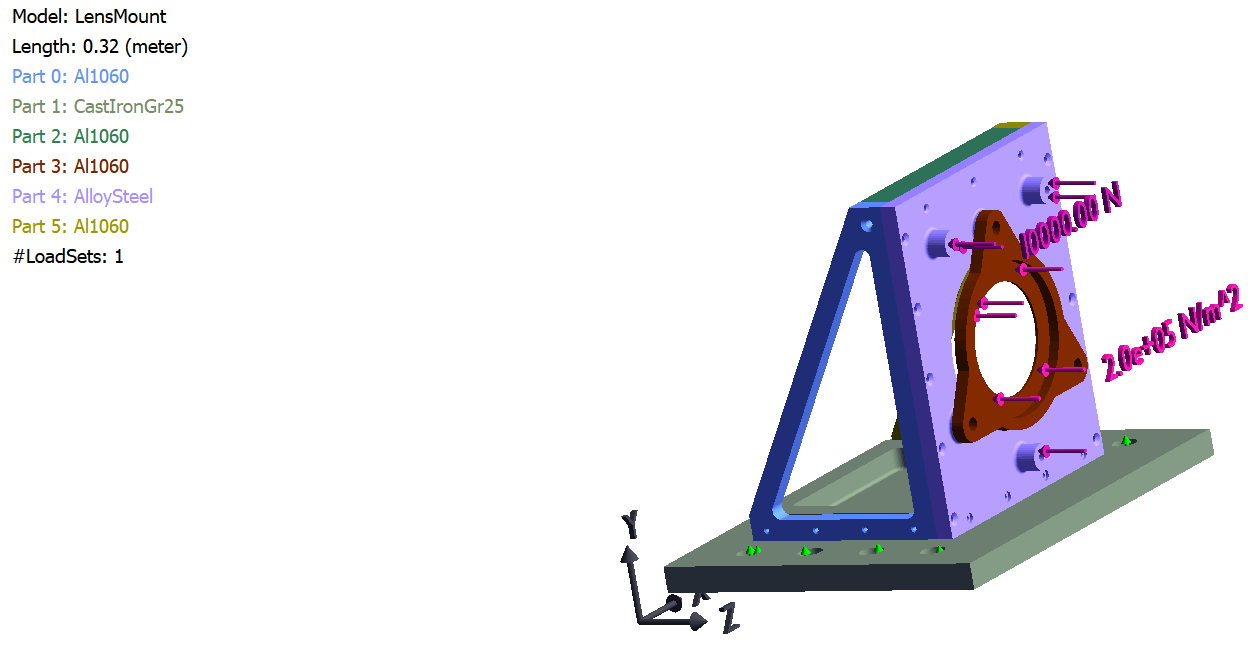 16
FEA
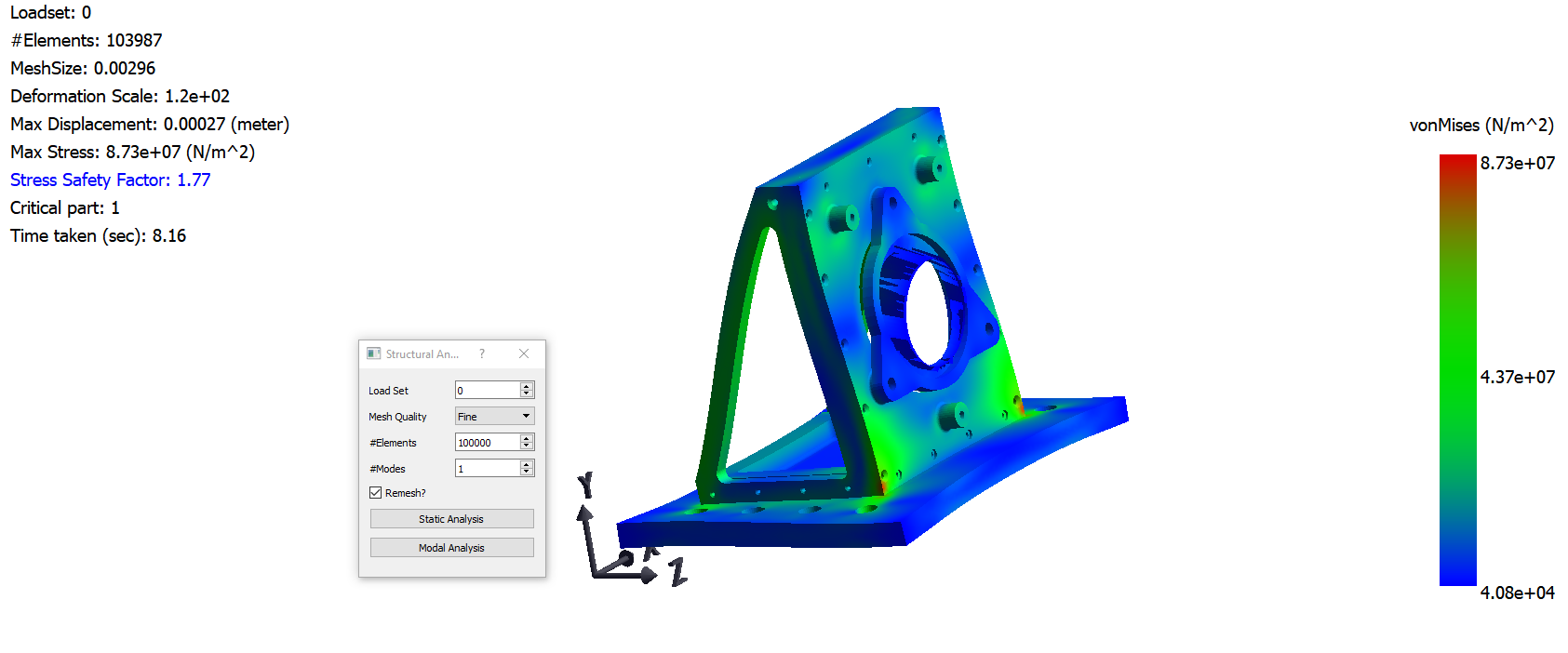 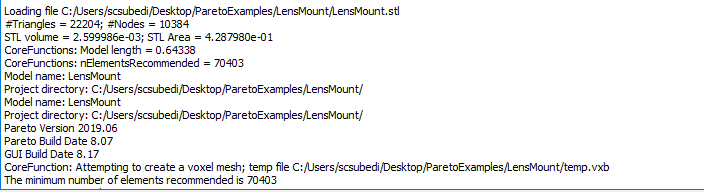 17
Assembly-Free FEA
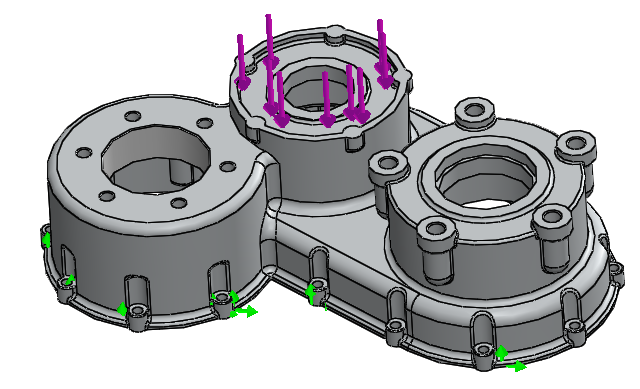 1 million elements
83 seconds
Large-Scale Static Analysis
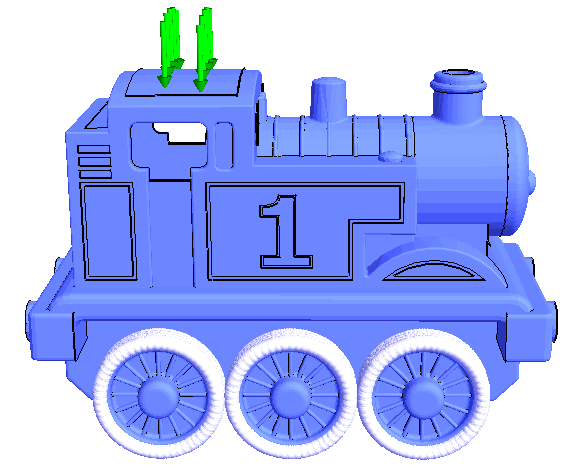 50 million DOF
CPU
4 hours
GPU
24 minutes
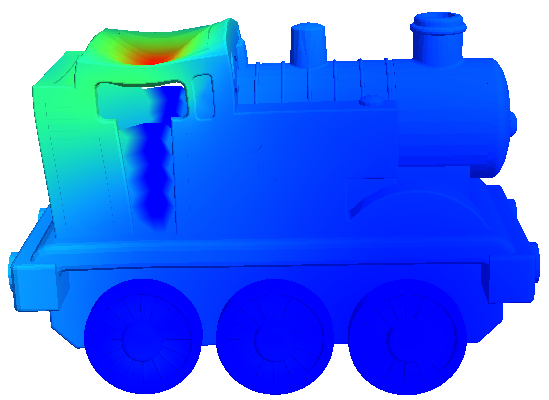 19
Example: Design Optimization
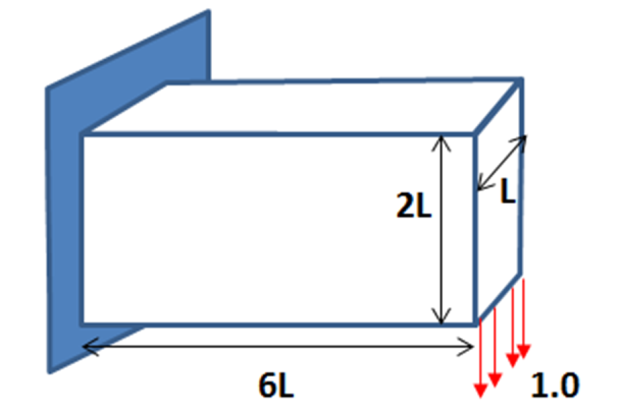 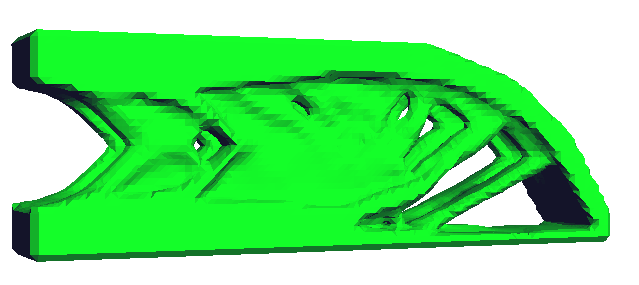 Commercial topopt
Xeon E5 2697, 92 GB 
20 hours!
Pareto
I7 4770, 8 GB 
42 mins
Friction Stir Welding
Transient 
Thermo-Elastic Simulation
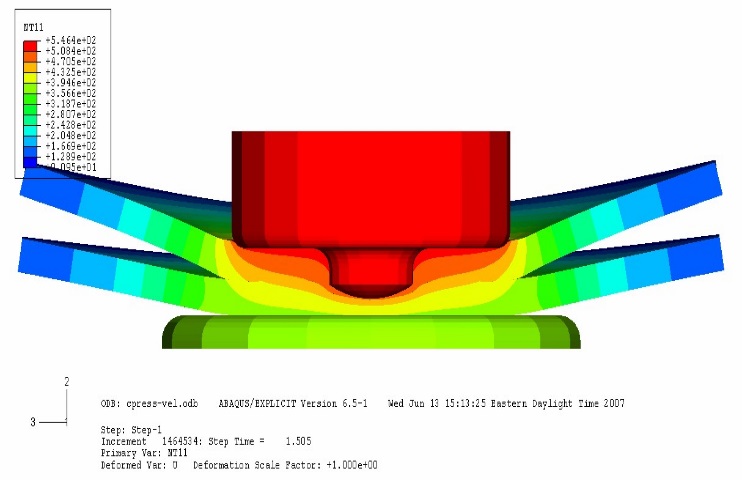 Mirzendehdel, A. M., Suresh, K., “A Deflated Assembly Free Approach to Large-Scale Implicit Structural Dynamics,” J. Comput. Nonlinear Dynam., 10(6), doi: 10.1115/1.4029110, 2015
21